Промежуточное совещание/ Kick-off
Региональная служба по тарифам и ценообразованию Забайкальского края
Дорожкова Оксана Николаевна
И.о.руководителя РСТ Забайкальского края
Проект:
Оптимизация процесса формирования сводного отчета по факту регистрации и снятии граждан Российской Федерации на территории Забайкальского края с регистрационного учета по месту жительства
Организационно-распорядительные документы (приказ № 163 от 29.08.2023 г.)
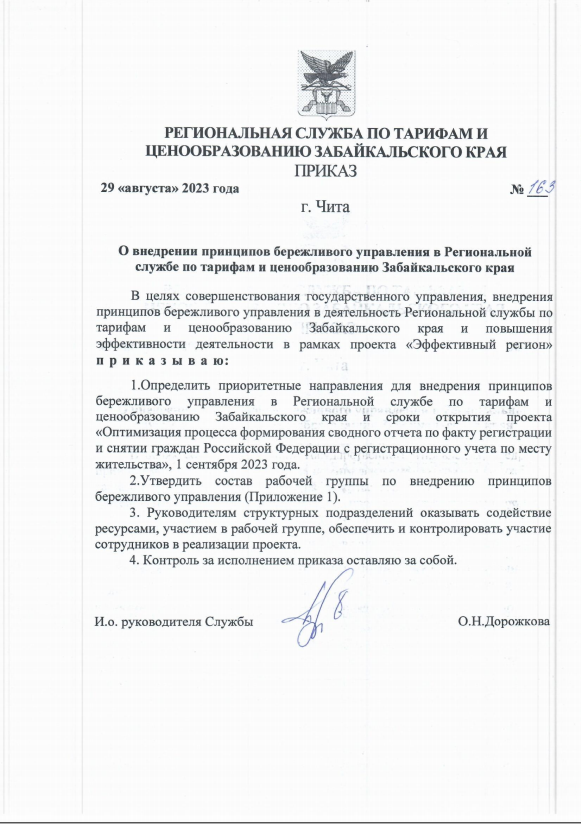 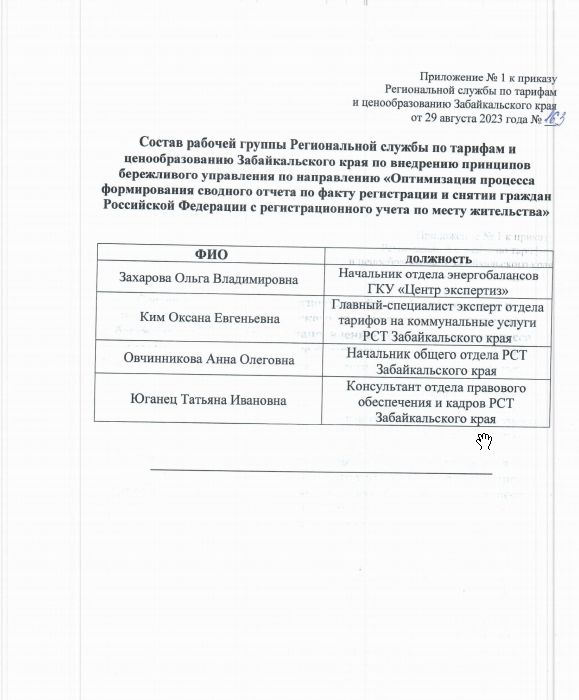 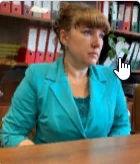 Руководитель проекта:
Захарова Ольга Владимировна, 
Начальник отдела энергобалансов
Заказчик проекта:
Дорожкова Оксана Николаена, 
И.о.руководителя
РСТ Забайкальского края
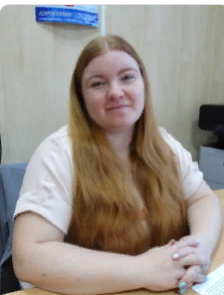 Команда проекта
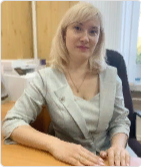 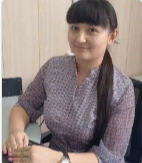 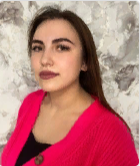 Ким
Оксана Евгеньевна,
Главный специалист-эксперт
Юганец
Татьяна Ивановна,
Начальник отдела правового обеспечения и кадров
Овчинникова 
Анна Олеговна,
Начальник общего отдела
Паспорт проекта
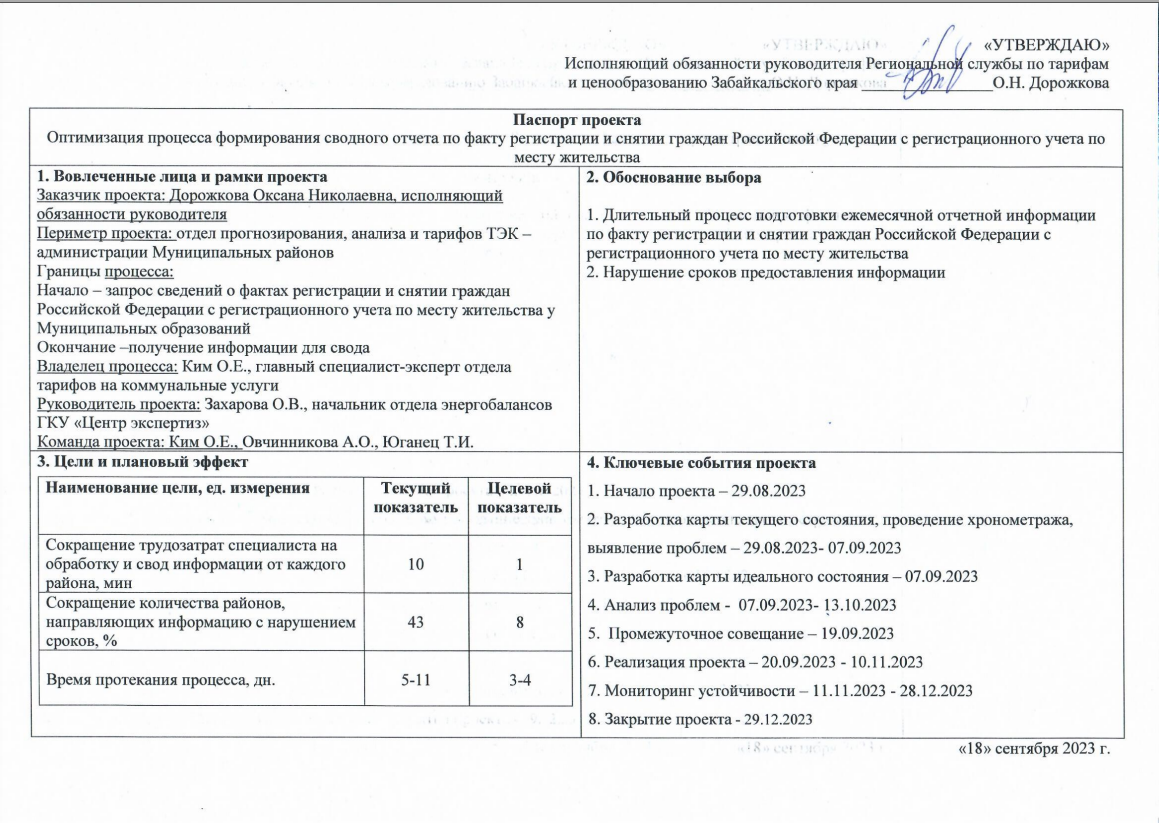 Текущая карта процесса
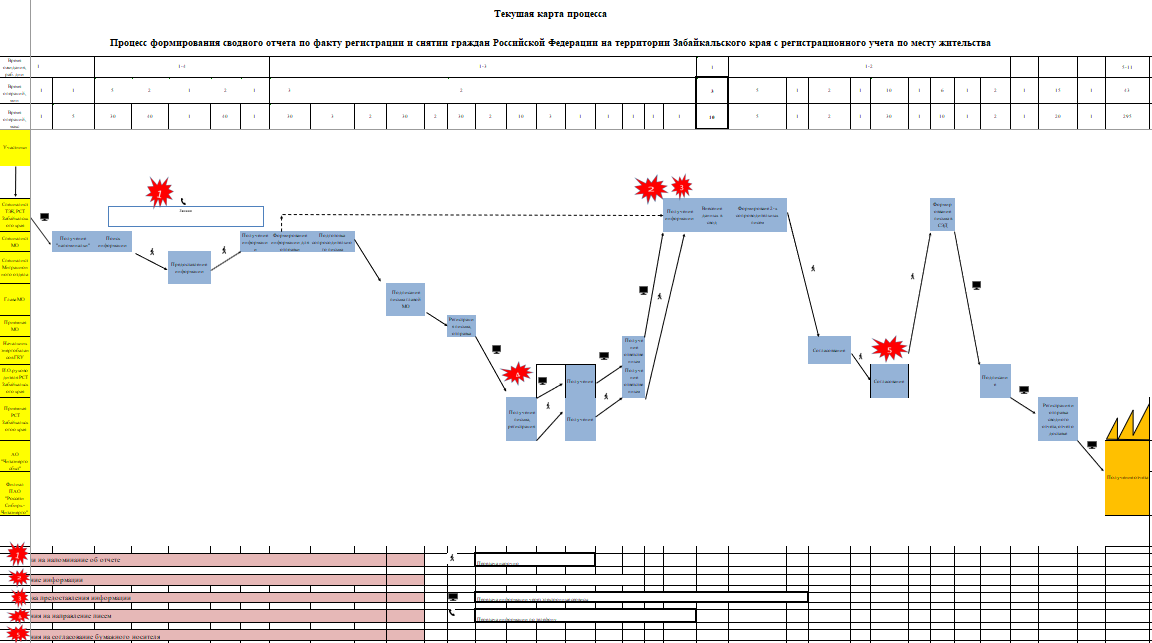 ВПП=5-11 дней
Текущие проблемы
Затраты времени на напоминание об отчете
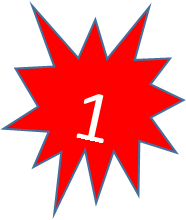 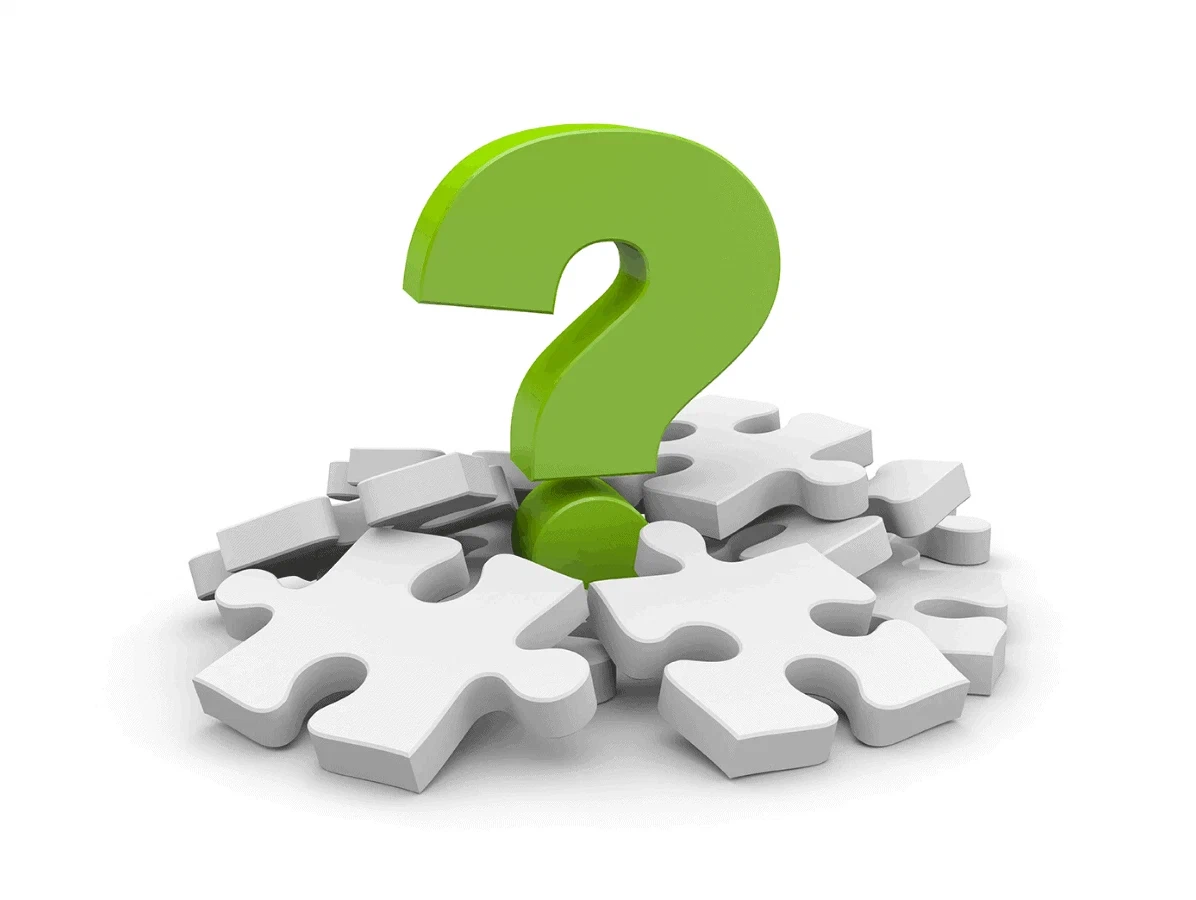 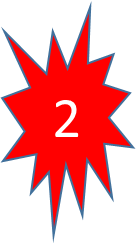 Непредоставление информации
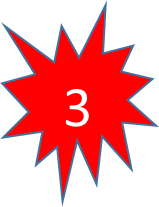 Нарушение срока предоставления информации
Лишние движения на направление писем
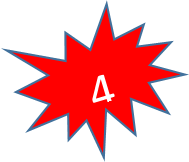 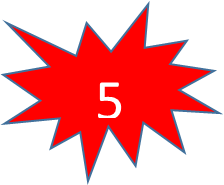 Лишние движения на согласование бумажного носителя
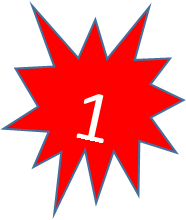 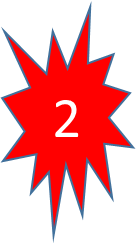 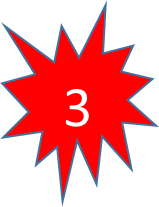 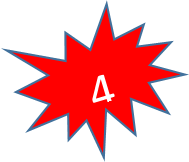 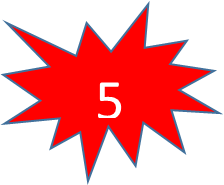 Идеальная карта процесса
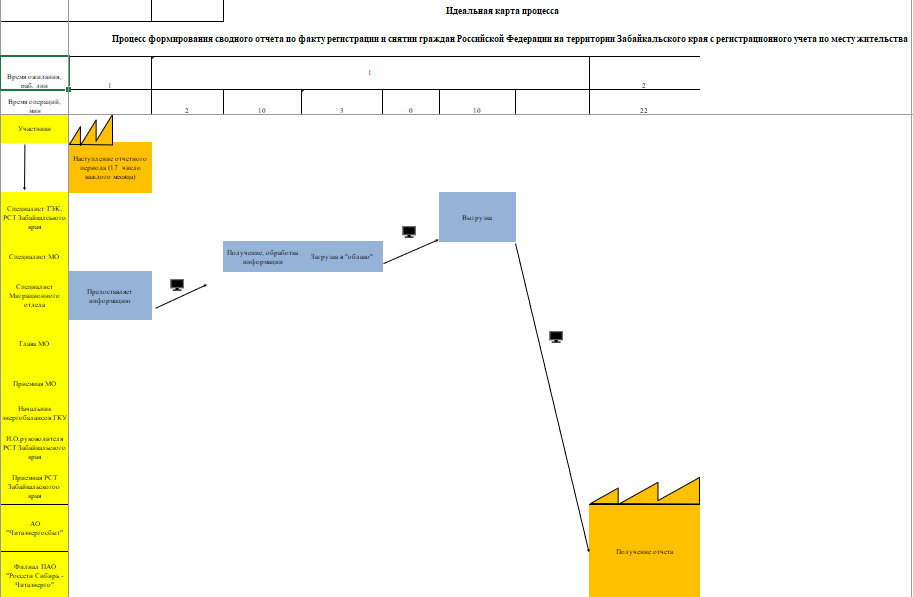 Выявление коренных причин методом «5 Почему?»
4
Проблема
5
Проблема
2
3
1
Проблема
Лишние движения на направление писем
Проблема
Лишние движения на согласование бумажного носителя
Непредоставление информации, нарушение сроков предоставления информации
Затраты времени на напоминание, звонки
Почему?
Почему?
Почему?
Почему?
Формируется официальный ответ на официальный запрос
Нет возможности внести изменения в готовый проект в дело-СЭД
Отсутствие данных
Не укладываются в предварительный срок
Почему?
Почему?
Почему?
Почему?
Коренная причина
Коренная причина
Коренная причина
Коренная причина
Есть официальный запрос
(В запросе не указан конкретный способ направления информации для отчета)
Не предусмотрена возможность редактирования
Отказ в предоставлении данных со стороны Миграционной службы
Человеческий фактор
Человеческий фактор
Пирамида проблем
2
1
3
4
5
Вклад в цель проекта
Целевая карта процесса
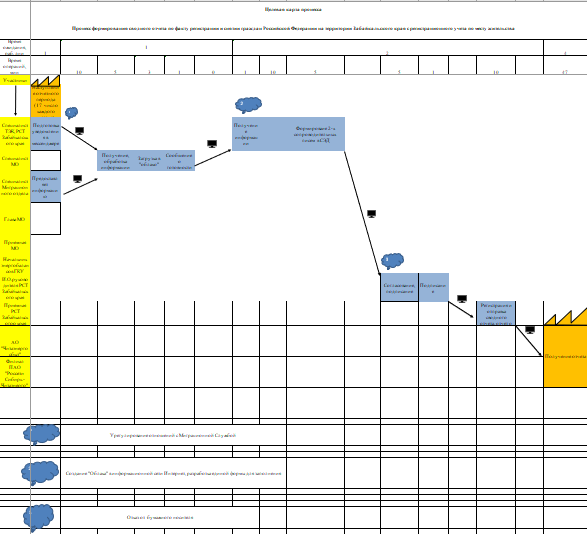 ВПП = 4 дня
План мероприятий по реализации проекта
1
2
3
4
5
6
7
8
Спасибо
за внимание
Ким Оксана Евгеньевна
Главный специалист-эксперт отдела тарифов на коммунальные услуги
Тел.: +7 (3022) 21-12-62
Моб. тел.: +7 914-511-11-55
E-mail: kimoe@rst.e-zab.ru
19.09.2023